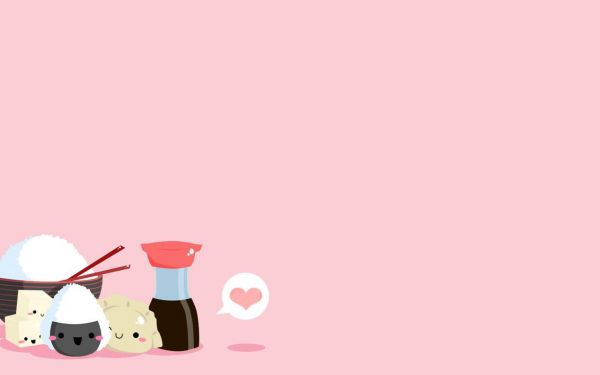 CHÀO MỪNG CÁC CON
ĐẾN VỚI TIẾT HỌC
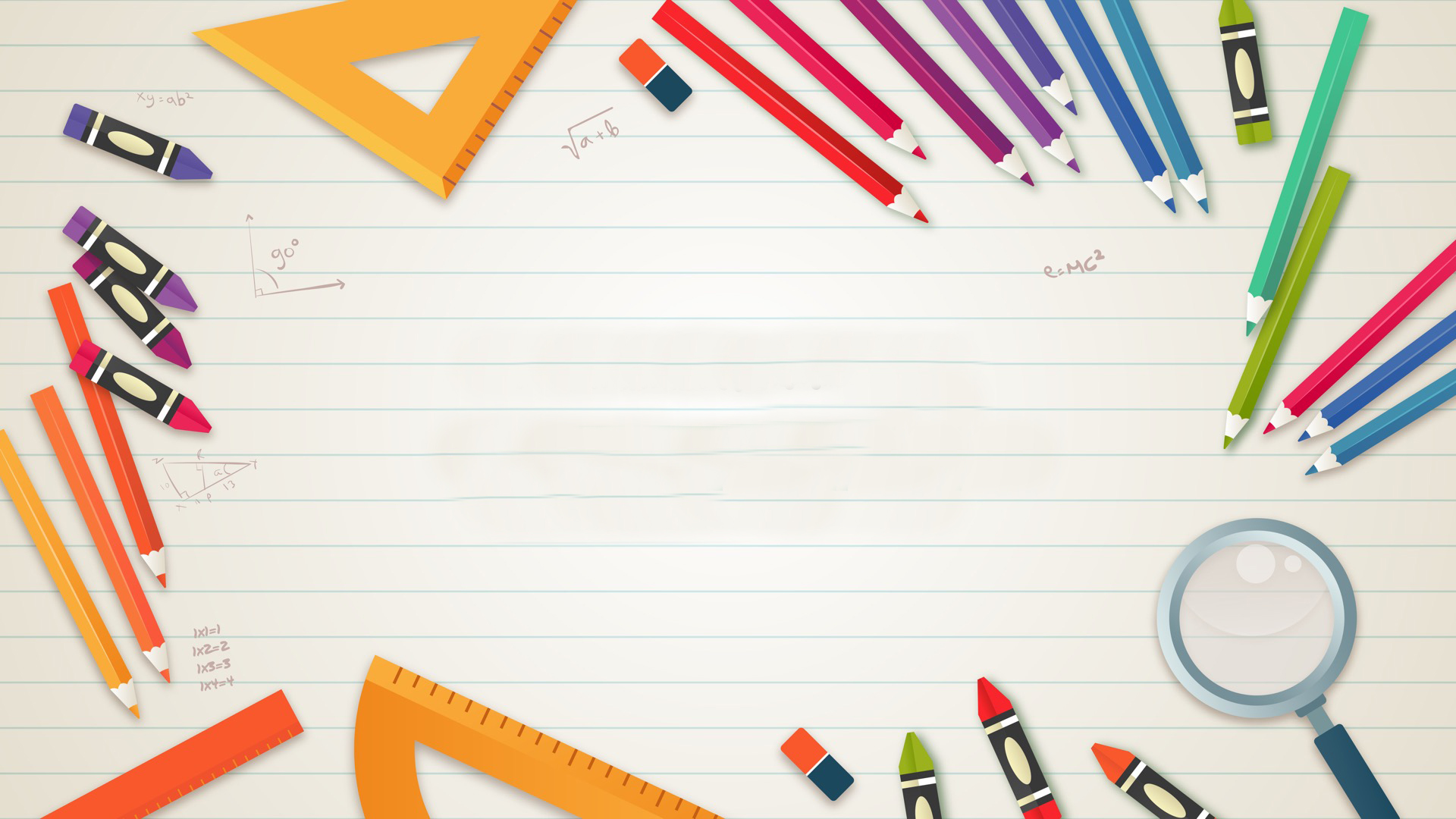 Toán
Luyện tập chung (57)
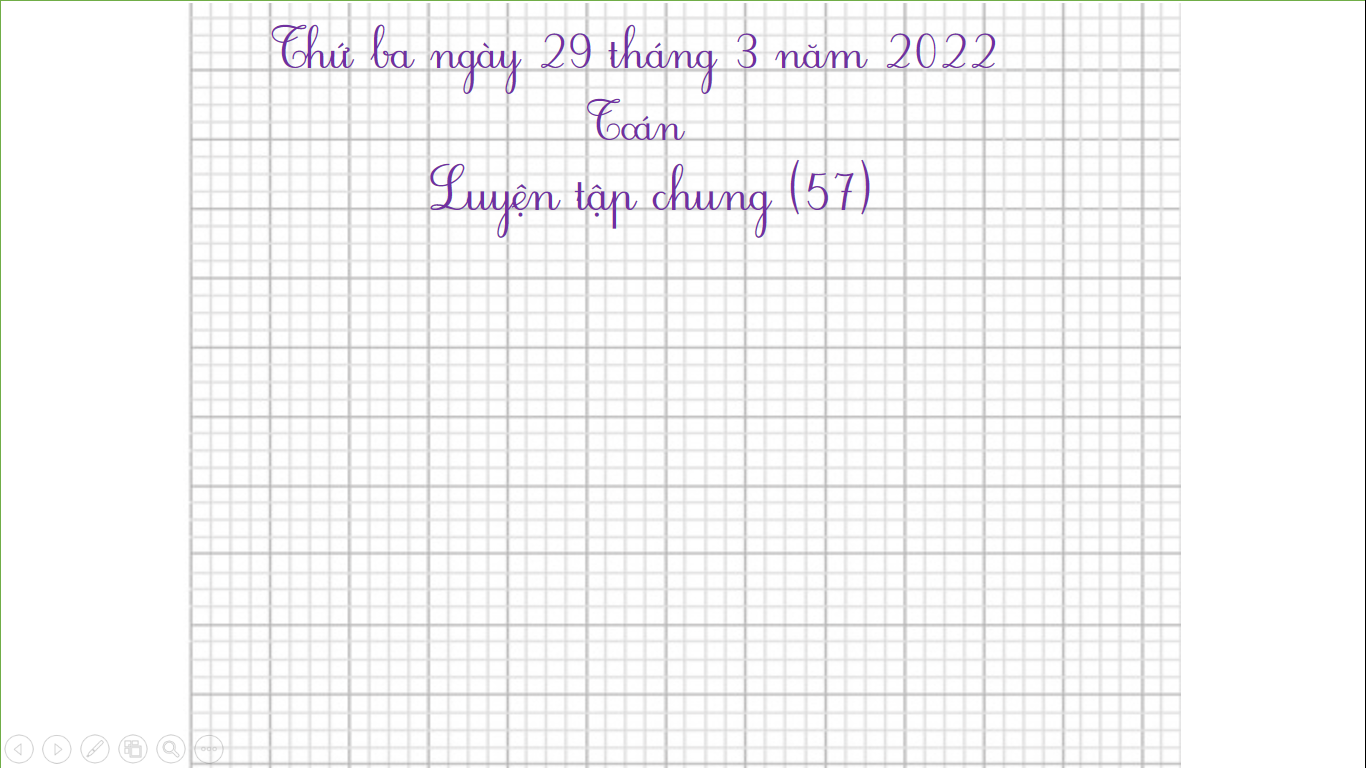 Thứ ba ngày 29 tháng 3 năm 2022
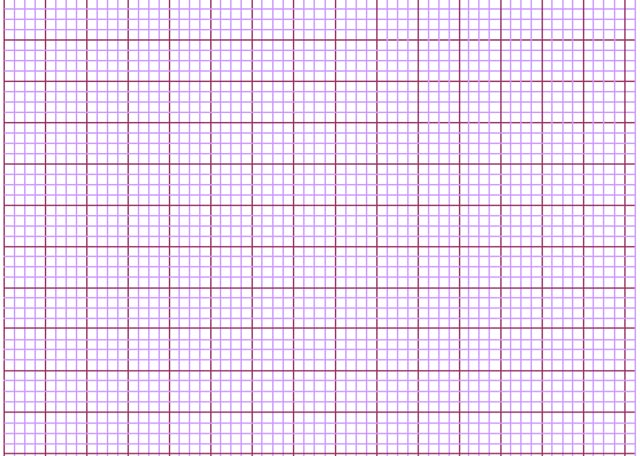 Toán
             Luyện tập chung (57)
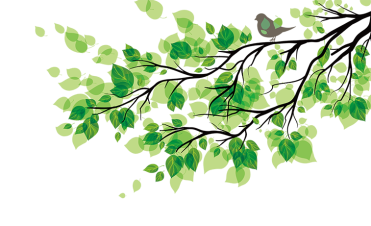 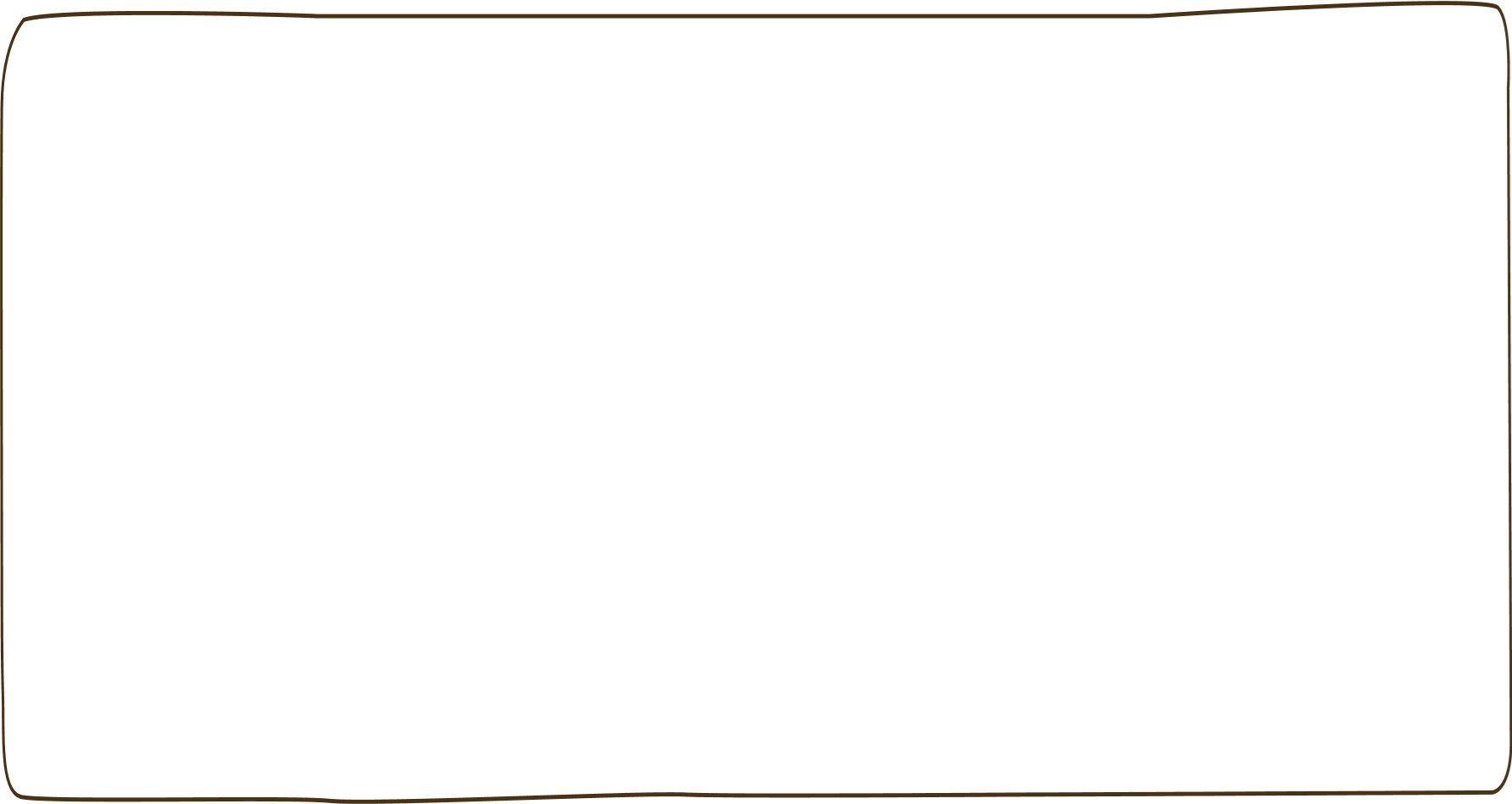 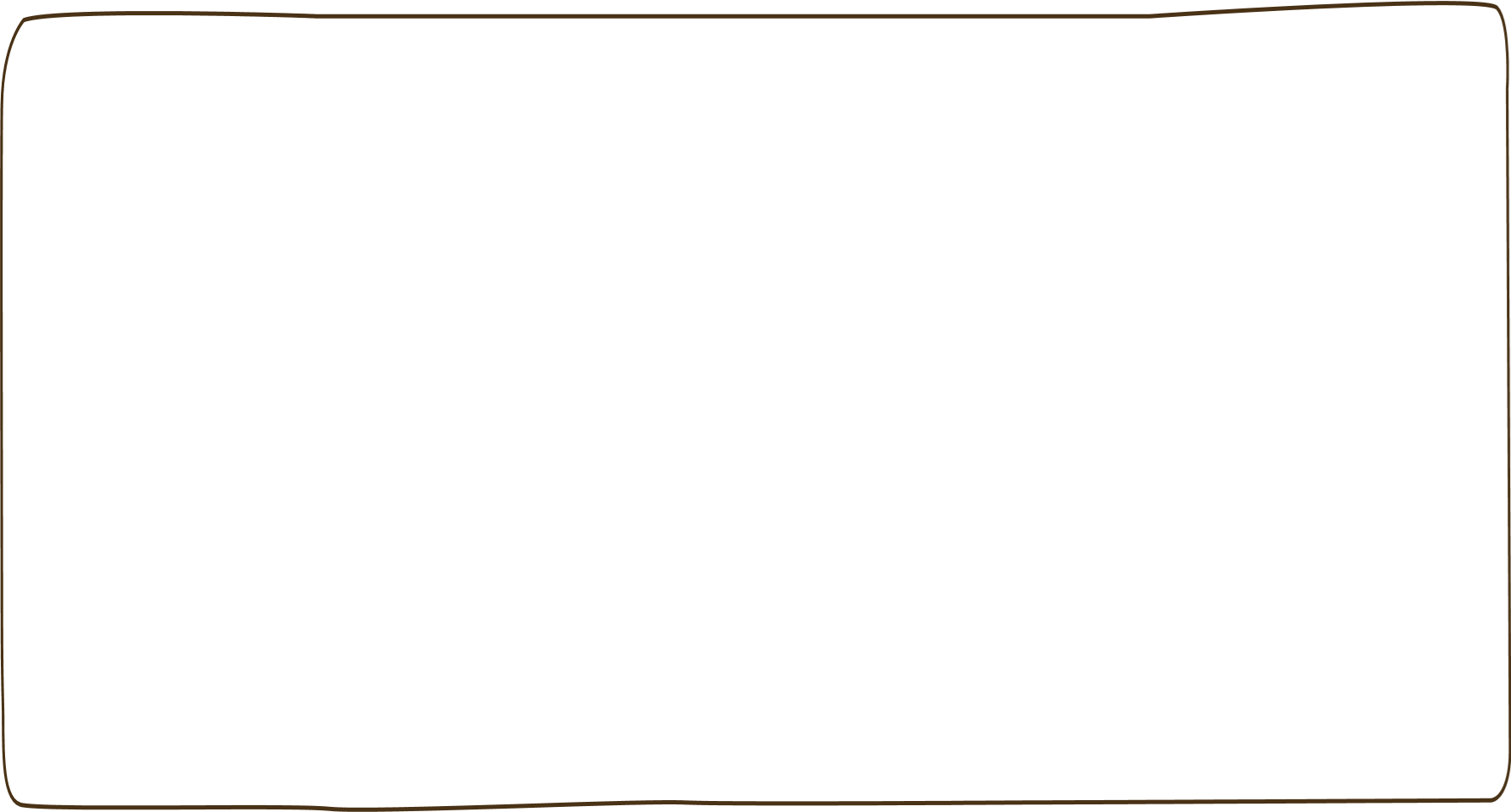 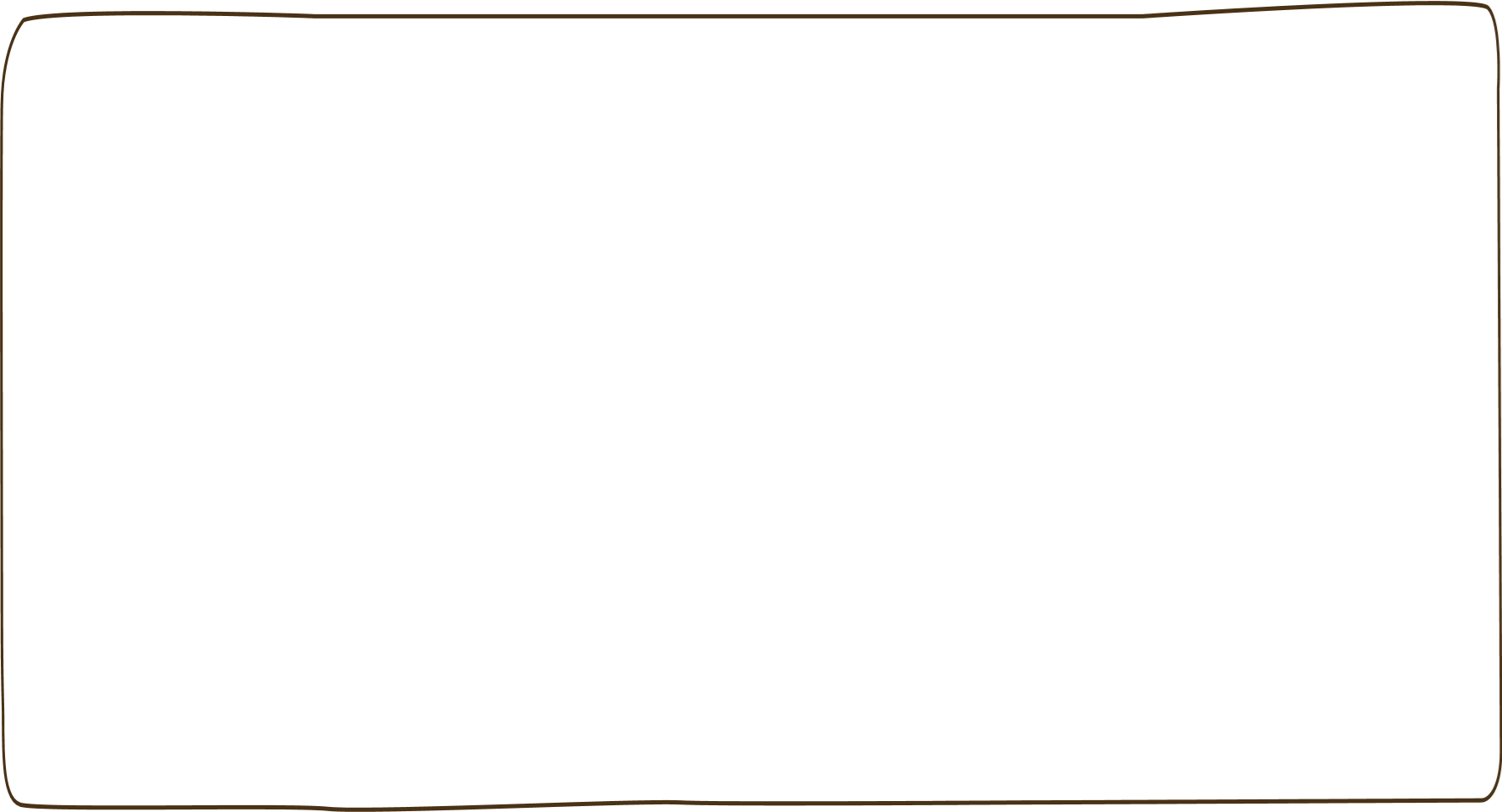 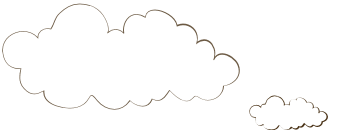 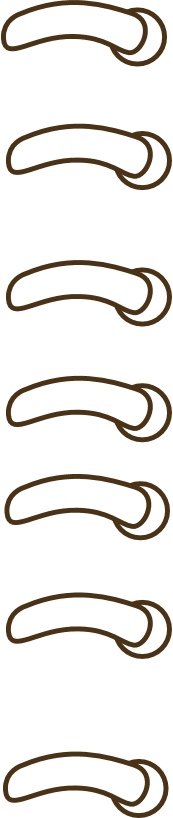 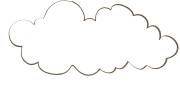 Yêu cầu cần đạt
- So sánh các số trong phạm vi 1000. 
- Phân tích một số có ba chữ số thành các trăm, chục, đơn vị.
- Thực hành vận dụng đọc, viết, so sánh các số đã học trong tình huống thực tế.
- Phát triển các năng lực toán học.
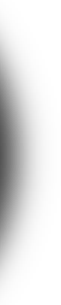 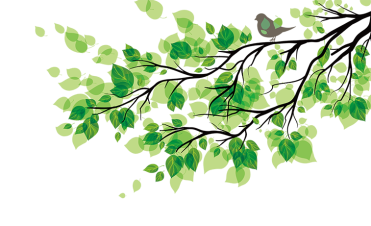 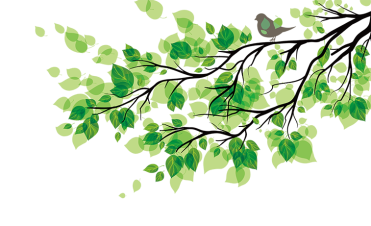 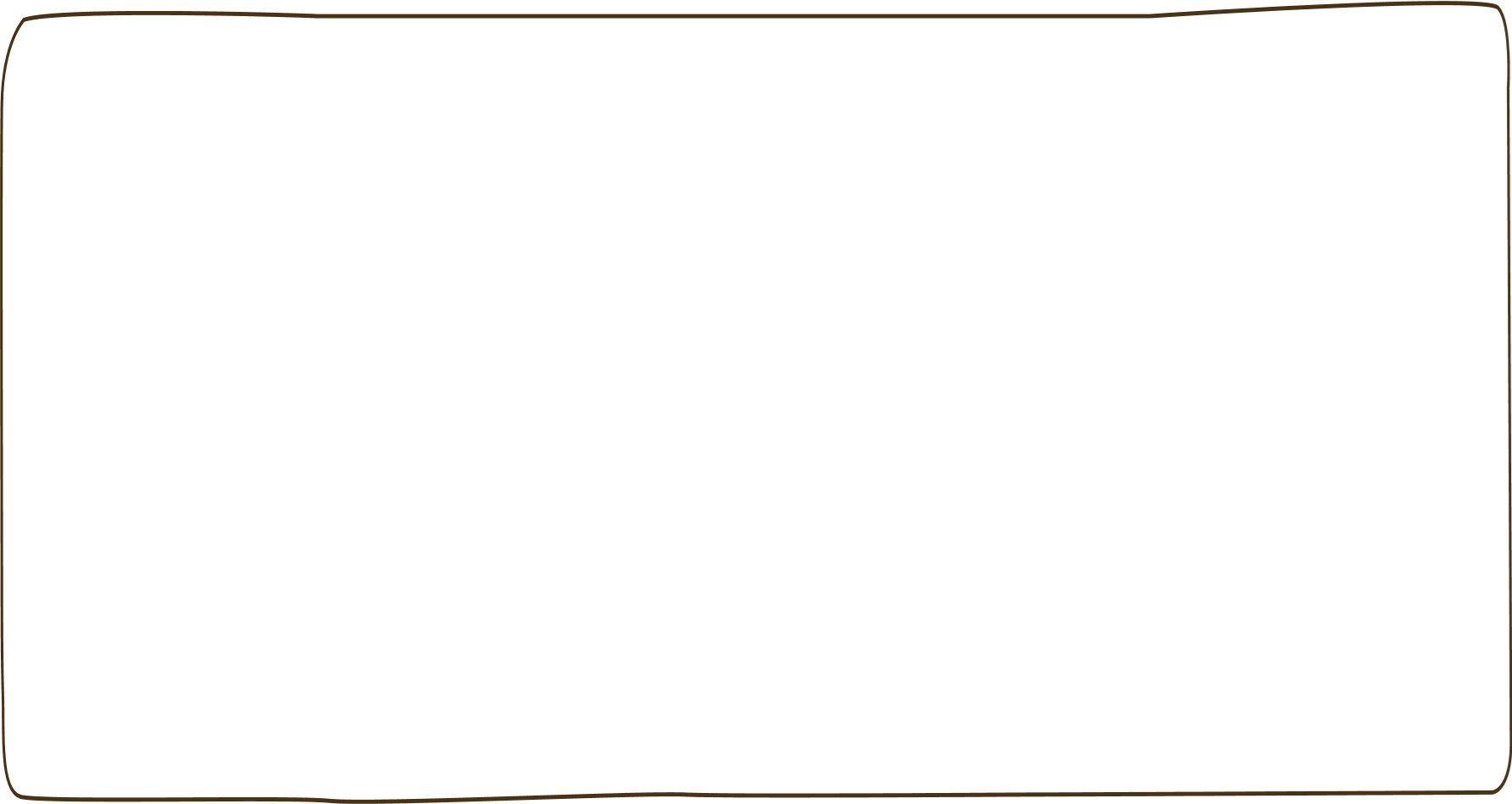 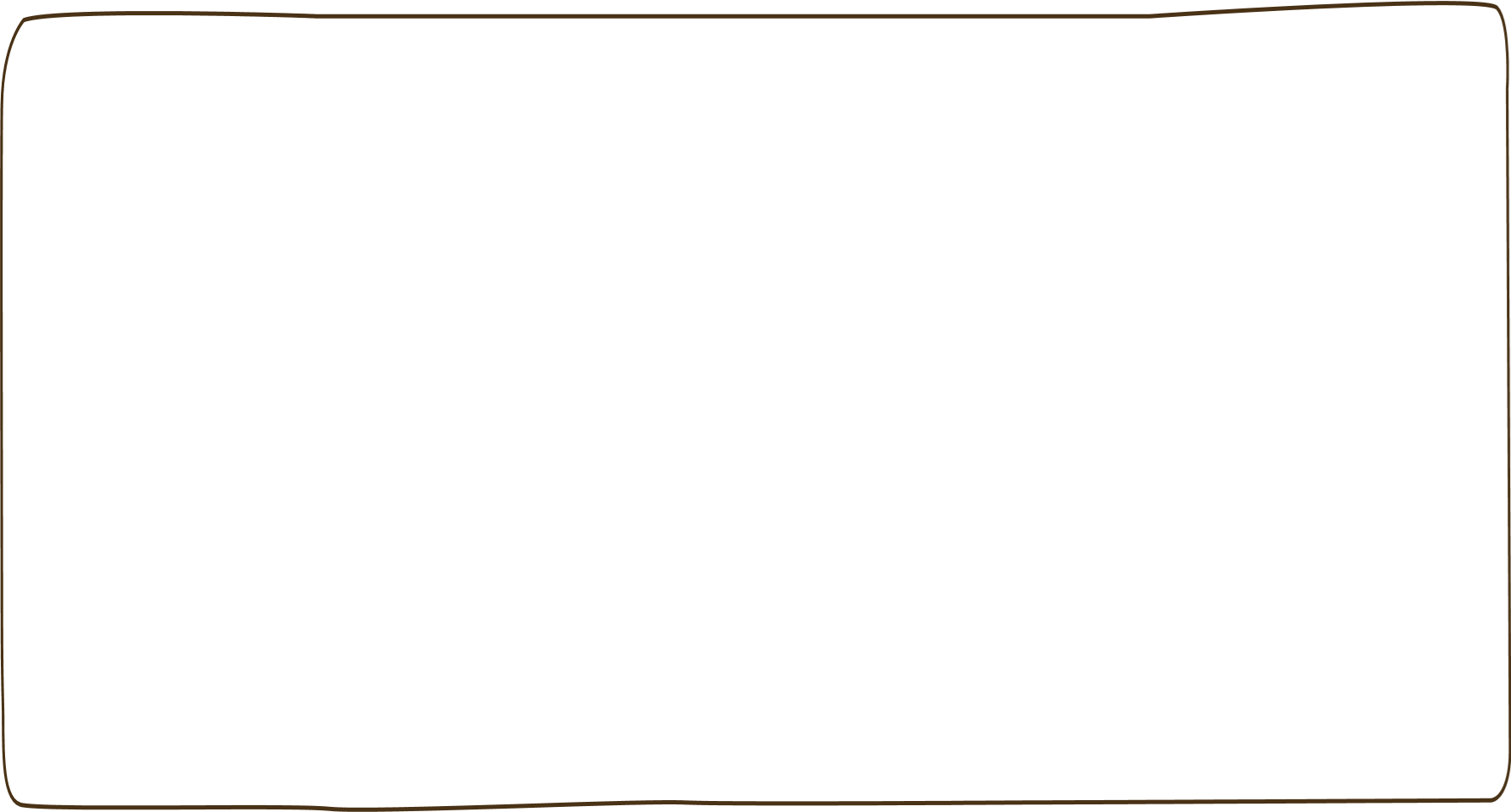 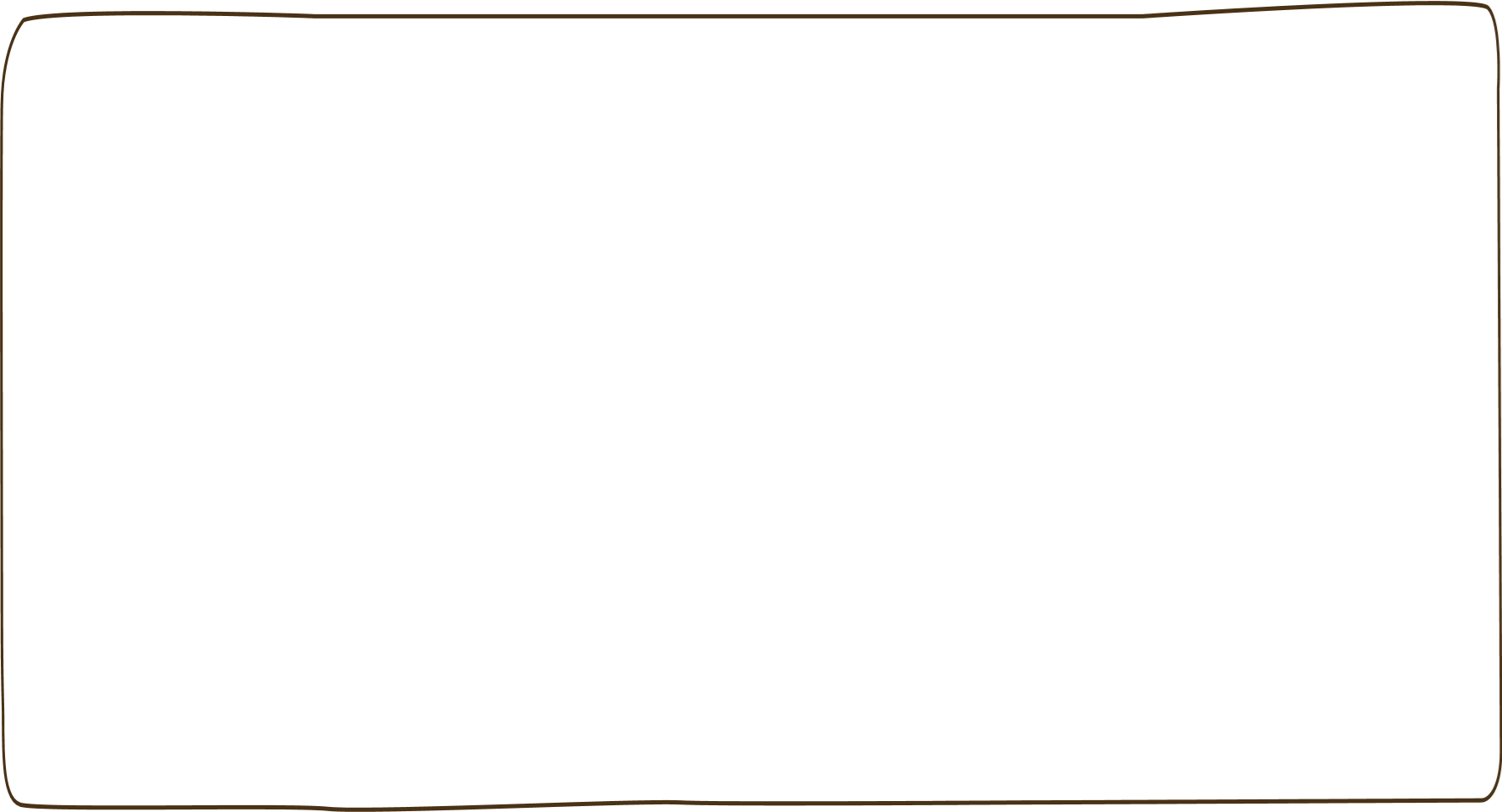 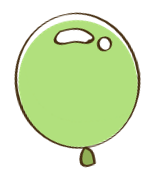 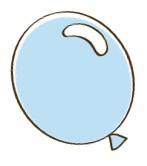 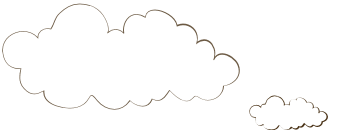 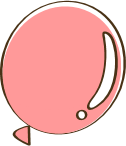 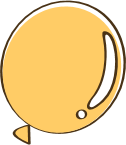 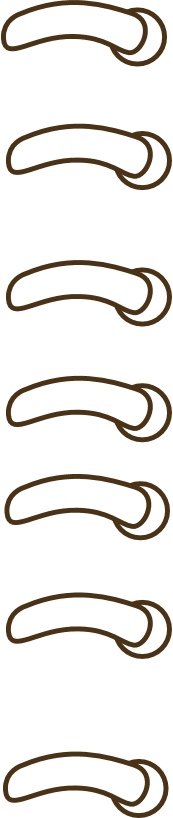 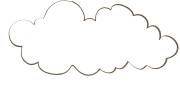 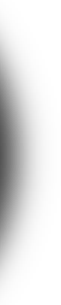 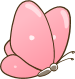 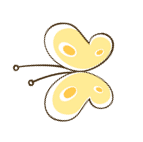 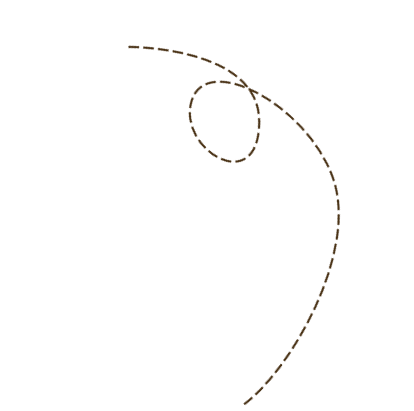 Luyện tập
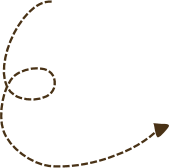 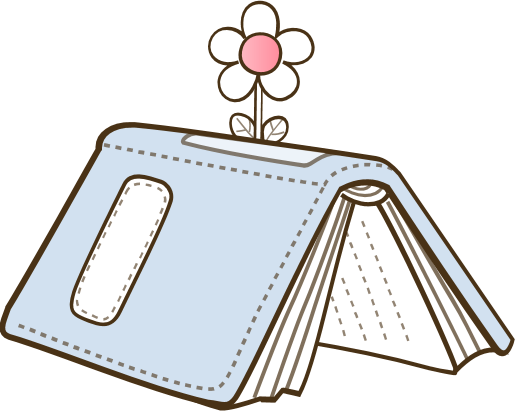 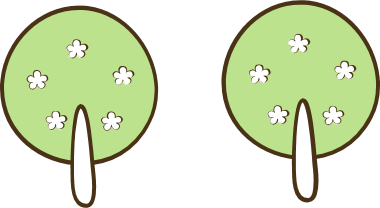 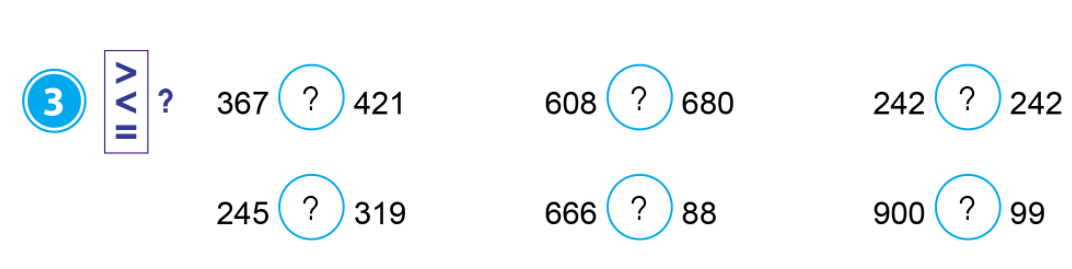 <
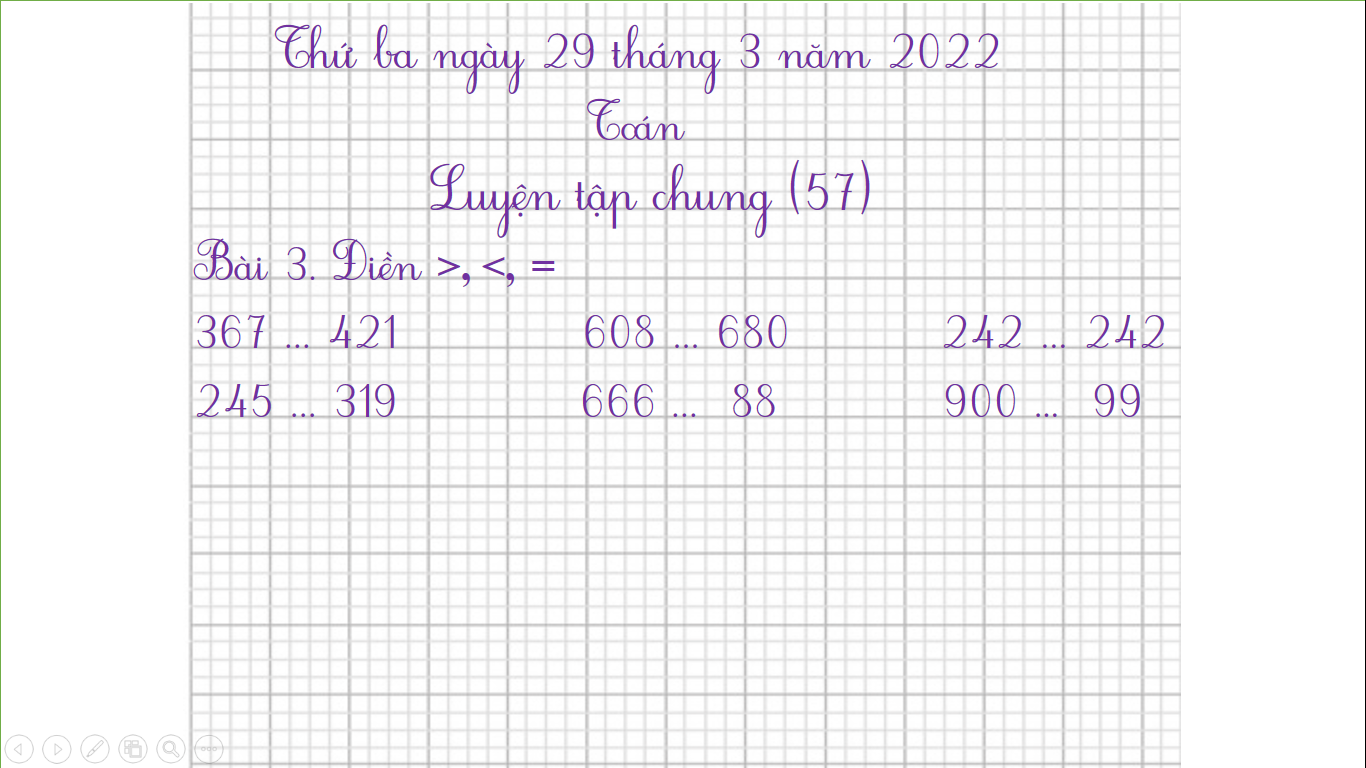 Thứ ba ngày 29 tháng 3 năm 2022
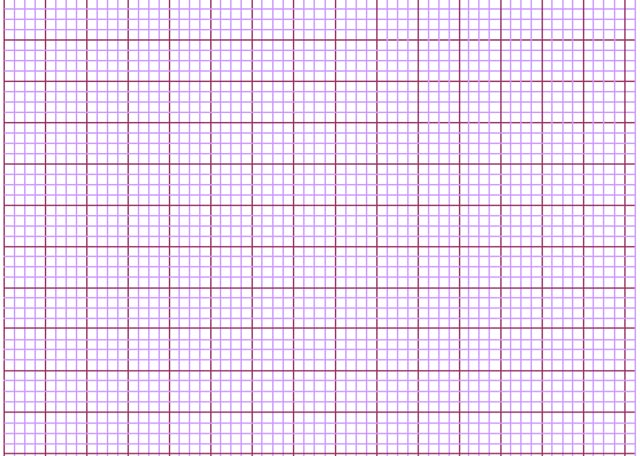 Toán
             Luyện tập chung (57)
Bài 3. Điền >, <, =
367 … 421		     608 … 680   	  242 … 242
245 … 319           666 …  88          900 ...  99
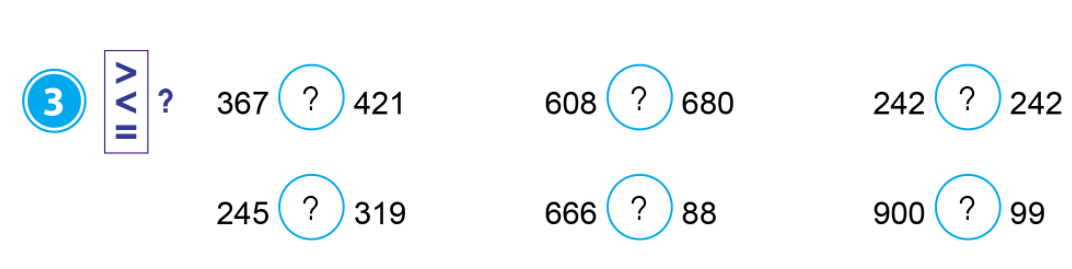 =
<
<
>
>
<
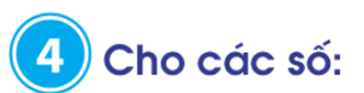 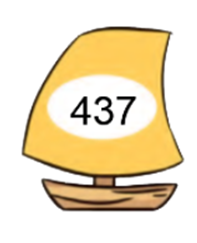 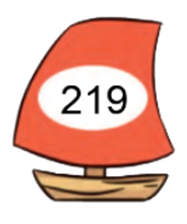 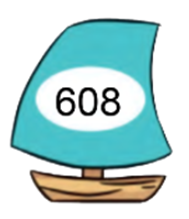 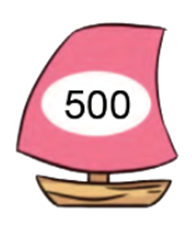 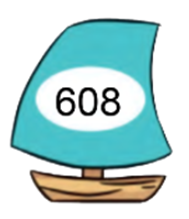 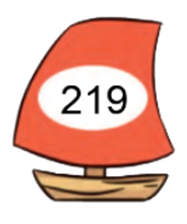 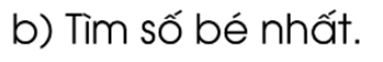 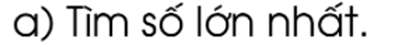 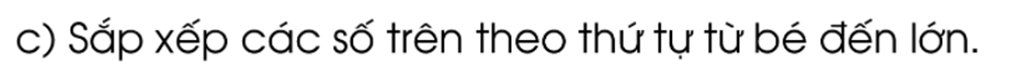 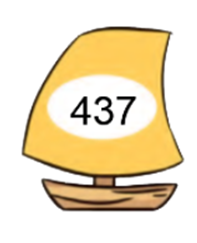 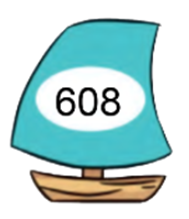 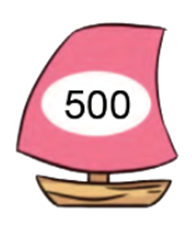 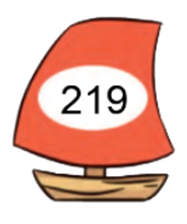 Ước lượng số chấm tròn và giải thích cách mình đã ước lượng?
Trong hình trên có khoảng   ….     chấm tròn.
725
Trang sách 175
Bộ xếp hình 
có 320 mảnh ghép
Chìa khóa phòng số 510
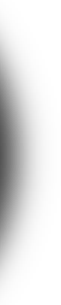 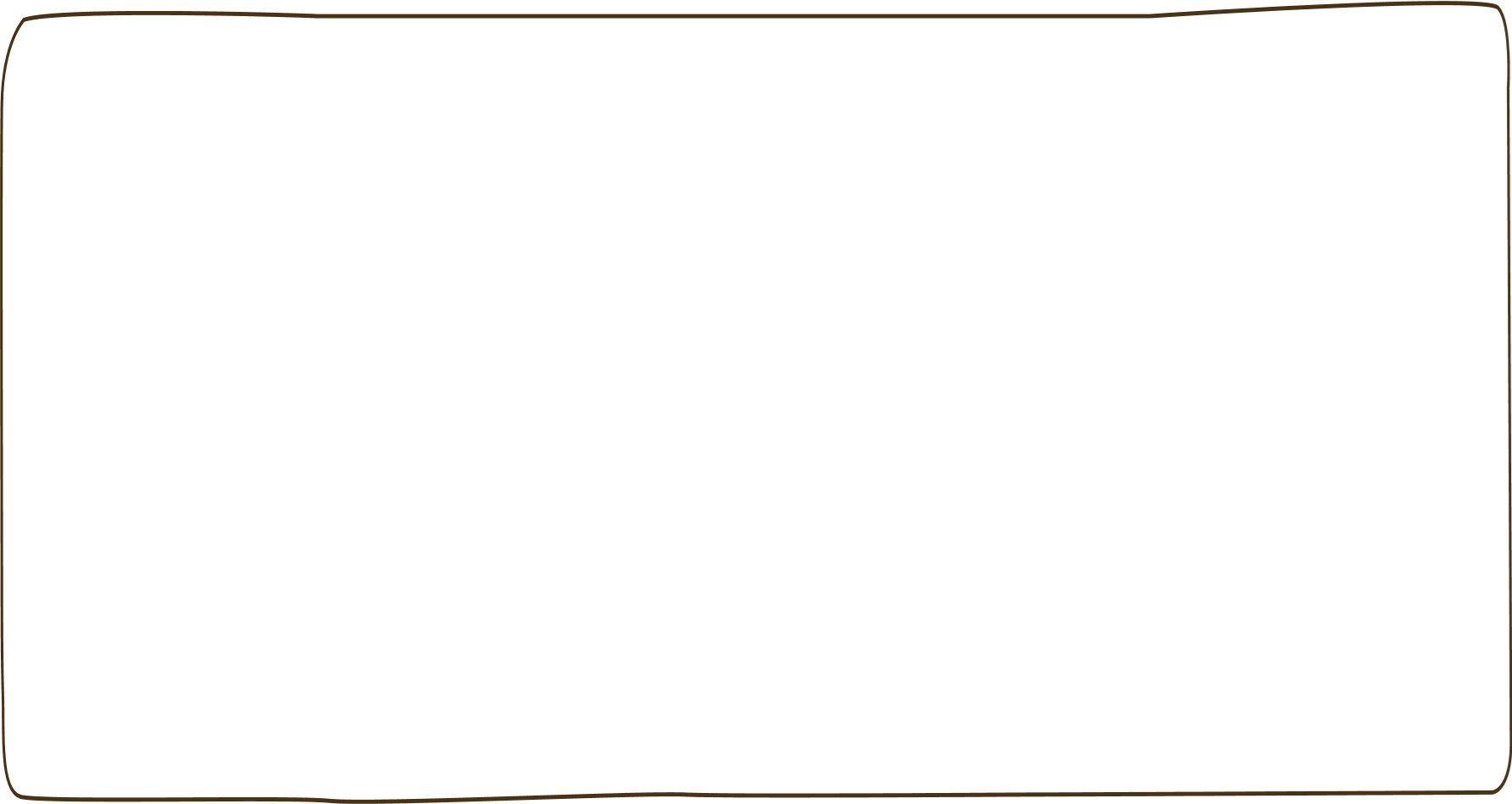 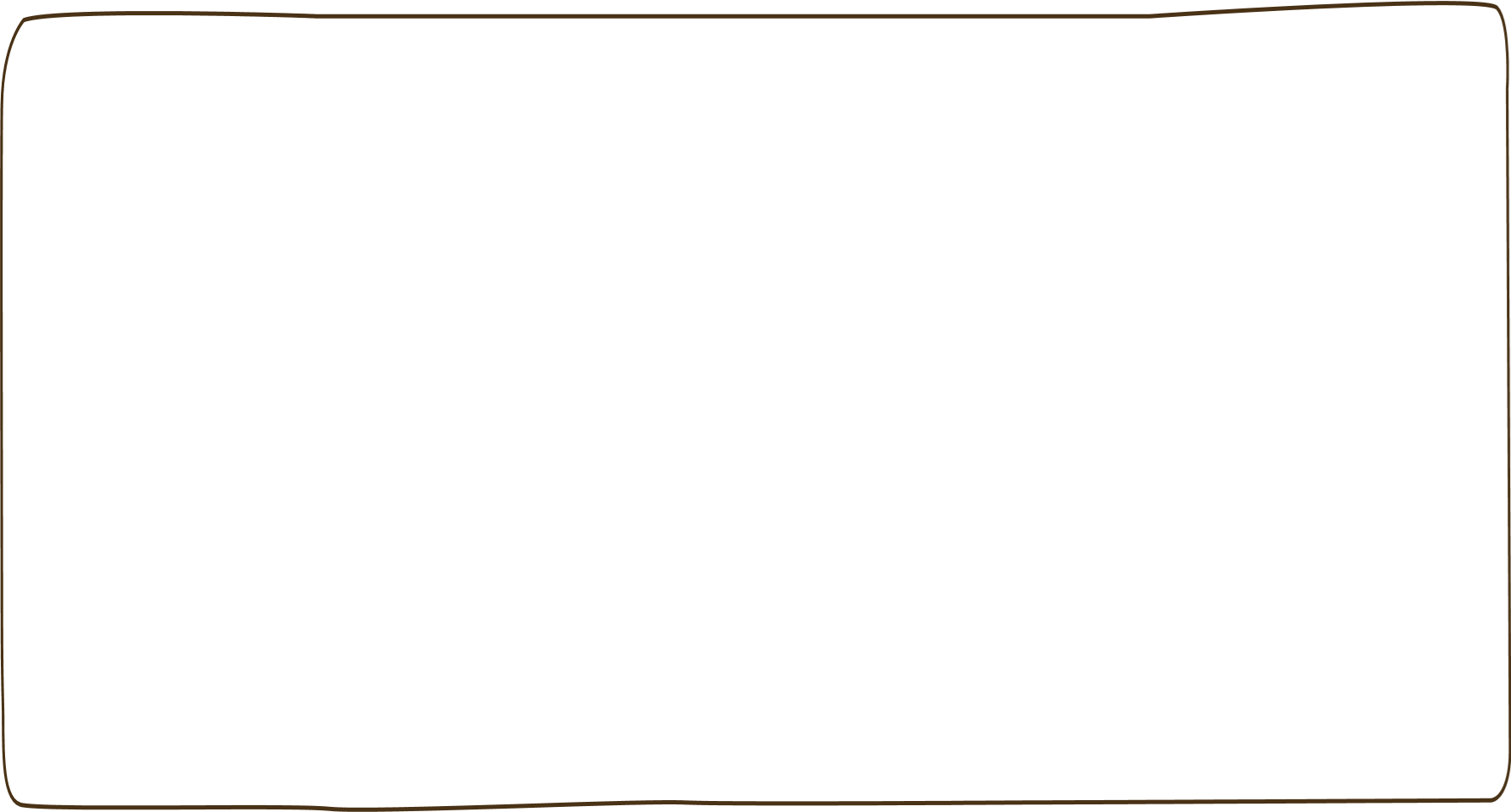 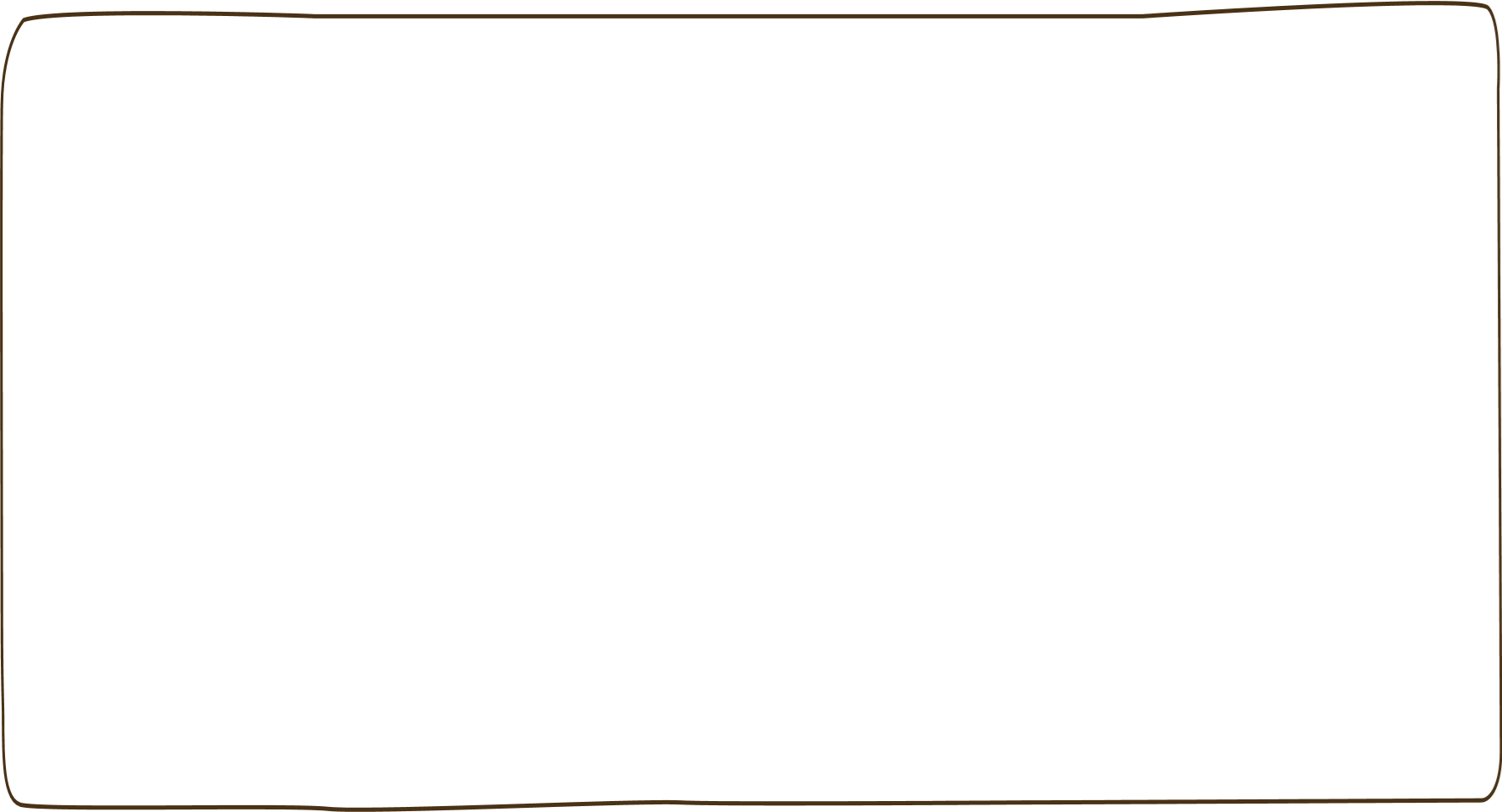 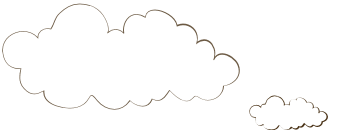 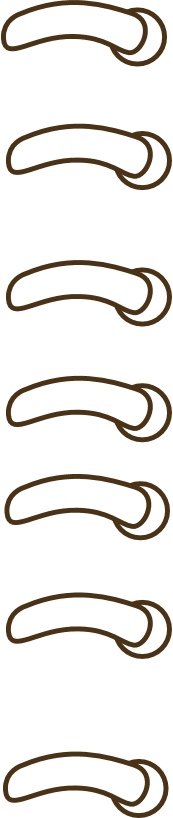 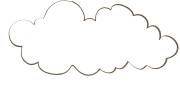 Dặn dò
- Hoàn thành bài 3, 4, 5 Vở BTT in trang 57.
- Xem trước bài Phép cộng (không nhớ) trong phạm vi 1000 trang 58.
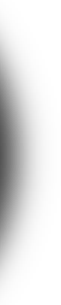 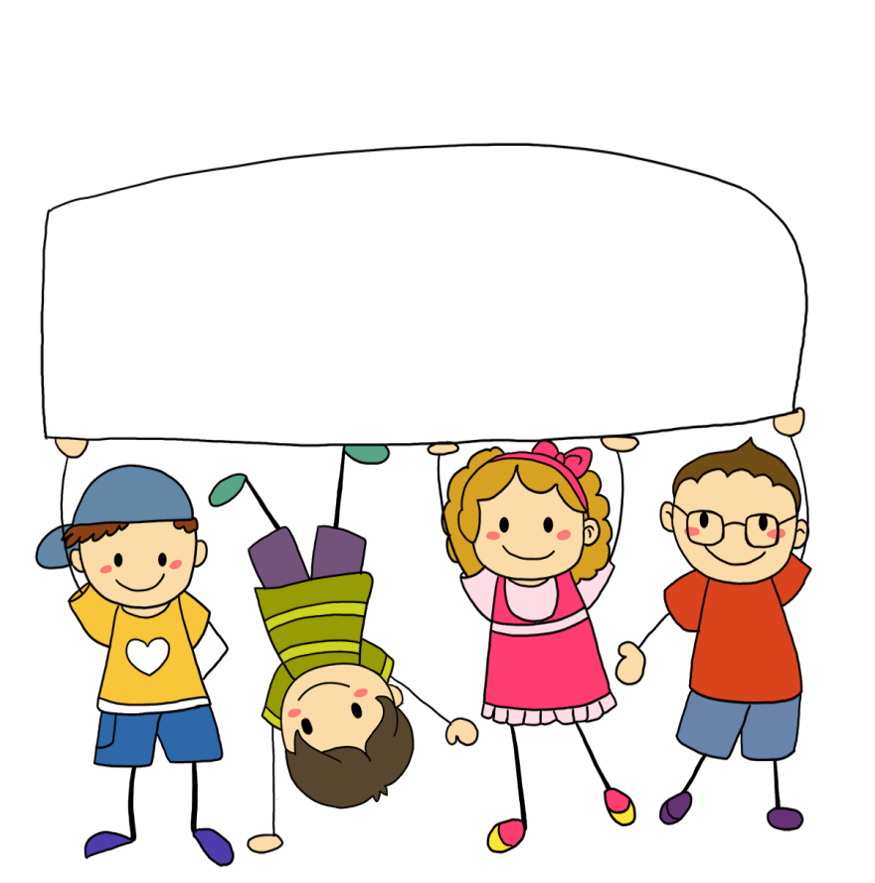 Tiết học của chúng ta đến đây là kết thúc.
Chúc các con mạnh khỏe, học tập tốt!